Evaluating staff and student partnerships to provide opportunities for students to engage within the community and develop their confidence The Graduate Diploma ProgrammeZabin Visram  :   Ingrid Kanuga
Evolution of the programme : - from Certificate to Diploma
The student profile : 

International : mainly Indian subcontinent.
A first degree in an unrelated subject
No experience in hospitality
The Graduate Certificate programme
6 months taught
12 weeks placement
Then it was validated in 2013
The Graduate Diploma programme
One year taught
24 weeks placement
Successful completion leads to a PASS award
2
UWL Programme development process
The Graduate Certificate programme
What were the problems and concerns when I Inherited it ?
3
UWL PPT Guidelines - Version 2 - February 2013
The problems with the Graduate Diploma programme
4
UWL PPT Guidelines - Version 2 - February 2013
The New Graduate Diploma Programme
5
UWL PPT Guidelines - Version 2 - February 2013
How were the challenges addressed?
Before validation and the redesign of the programme  – who were the stakeholders that were consulted ?
Aim : to improve ‘graduateness’
Help settle in new cultural environment
Develop familiarity with the Hospitality industry
Improve the pass rate
Better learning experience : 
A series of Focus Groups were conducted with student groups
To identify their needs and suggestions for improvement

STUDENT ENGAGEMENT
Employers
Were interviewed and their views of the skills base required

EMPLOYER 
ENGAGEMENT
The lecturing team  course reviews identified their concerns
After discussions – the redesign of the programme took place
6
UWL PPT Guidelines - Version 2 - February 2013
Partnership: Building Trust and Confidence
How did we do it?
Strategies Employed
Inremental learning / Phased Assessment

Extended inductions
Mentor scheme employed
Share experiences twice a week – scheduled sessions
One year taught

24 weeks placement
Field trips /
Visits to industry and institute of hospitality

VTEAM
Min 5 events
Validation
Outcome and new programme
9
UWL PPT Guidelines - Version 2 - February 2013
How were the problems addressed ?
10
UWL PPT Guidelines - Version 2 - February 2013
Students said … we did …
They asked :  said they need practical skills hence we introduced practical sessions with the lectures suggestions - in pillars and feast with Adam designing the module elements. 
Students  suggestions for developing team work skills  : initiated the following strategies : role play activities and participation  VTEAM .
 Students request for understanding the industry initiated me designing field trips and guest lectures and attendance in competitions.
Students requested help in accustoming to independent learning.  I developed the mentor scheme.
Unfamiliarity with teaching and assessment strategies and plagiarism - I introduced extended induction and mentor scheme.
Exposure to industry and learning about director development and strategies  was requested by students - to address this I got them involved in HOT E conference
11
UWL PPT Guidelines - Version 2 - February 2013
OUTCOMES
No plagiarism issues
Pass rate improved : External said to have a distinction and merit award
One student won 14 awards for university : West London Football and Basket ball

Awards won for institute of hospitality

EU Cup finalists
Settled better into the community and better cultural awareness
Students securing placements in prestigious hotels : Landmark etc
12
UWL PPT Guidelines - Version 2 - February 2013
Awards and visiting India to understand the students culture and teaching environments
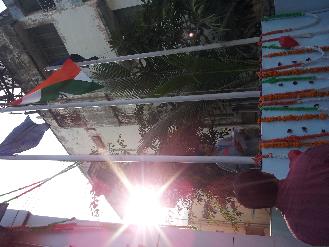 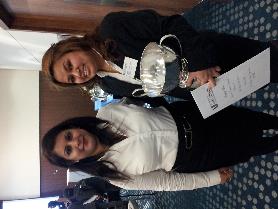 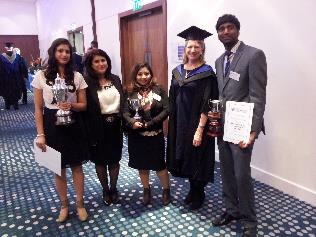 13
UWL PPT Guidelines - Version 2 - February 2013
HOT E           Our students success is UWL success
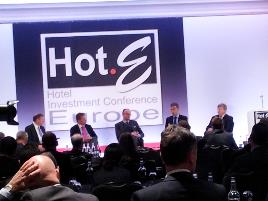 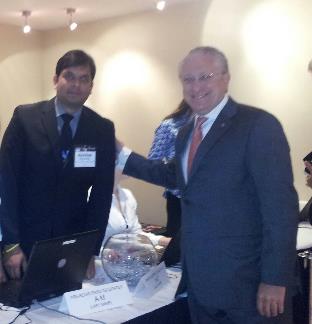 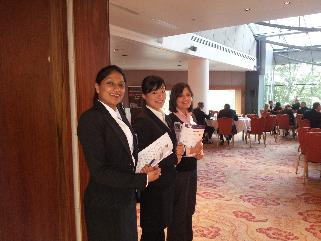 14
UWL PPT Guidelines - Version 2 - February 2013
Presenting our research at conferences.Students orgainsed, and delivered the mentoring conference 25 universities attended the event
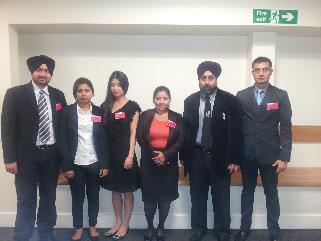 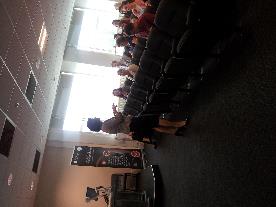 15
UWL PPT Guidelines - Version 2 - February 2013
Students participate at the institute of hospitality competition
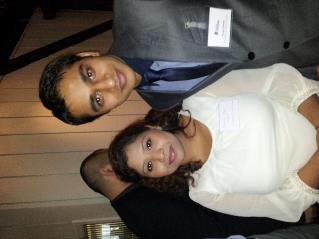 16
UWL PPT Guidelines - Version 2 - February 2013
Our Graduates!We now attract a variety of international student s: Brazil, USA, Malaysia, Vietnam, India etc
17
UWL PPT Guidelines - Version 2 - February 2013